EORTC CLTF meeting 20-21
Marseille │15.10.2021
Increased chlormethine-induced DNA double-stranded breaks in malignant T cells from mycosis fungoides skin lesions
Yun-Tsan Chang, PhD
Chang Y.-T., D. Ignatova, W. Hoetzenecker, 
S. Pascolo, C. Fassnacht, and E. Guenova
Mycosis Fungoides
Patch
Cutaneous T-cell Lymphoma (CTCL)
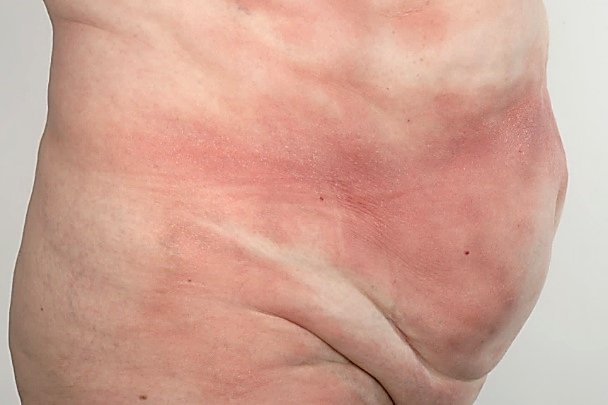 Plaque
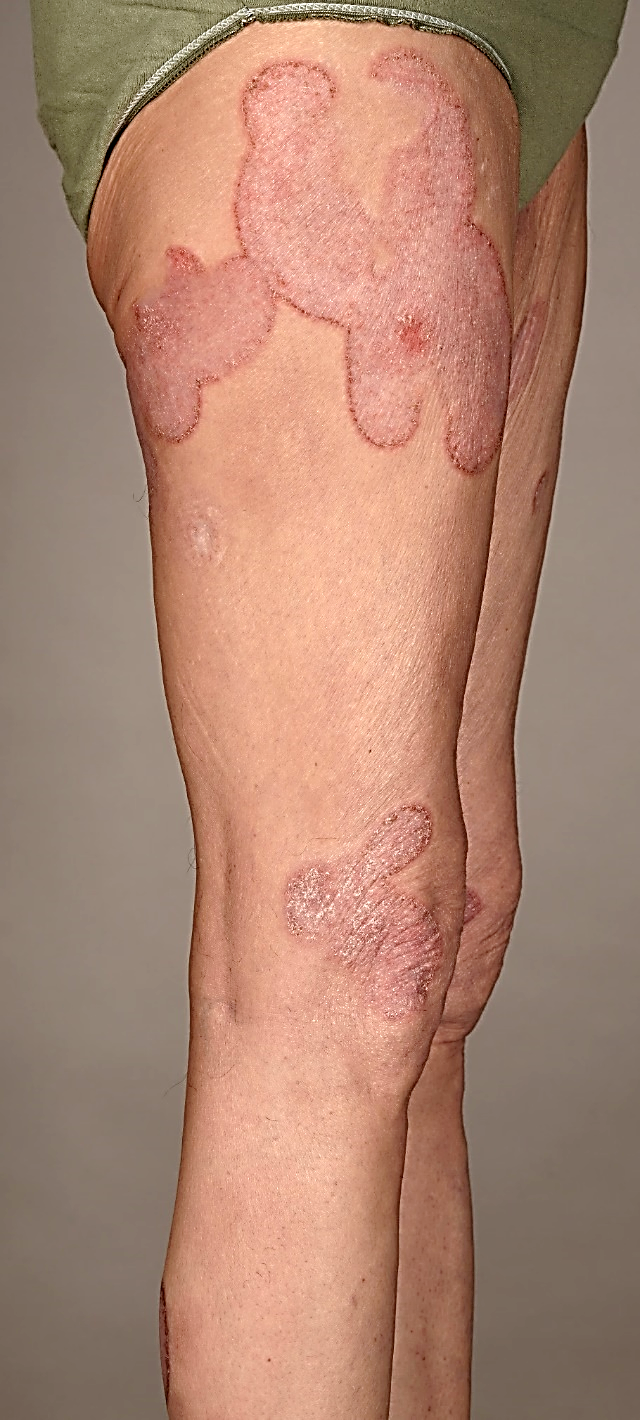 Prognosis
Tumor
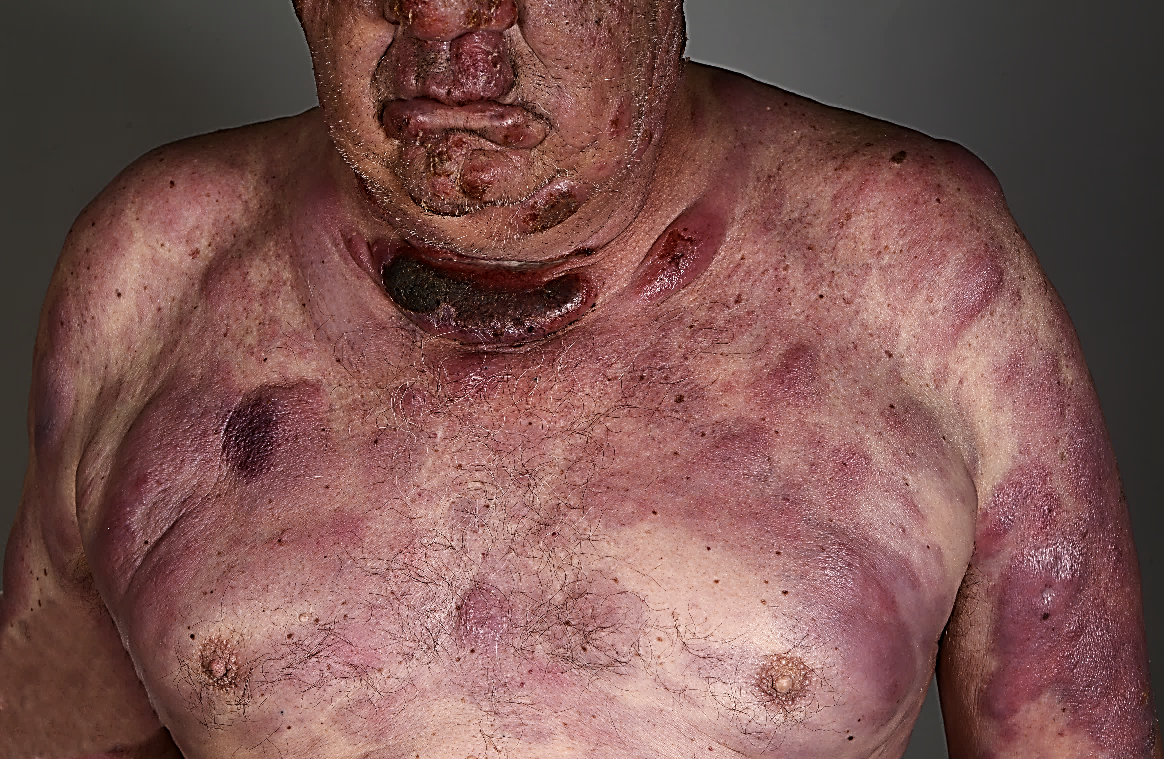 Yun-Tsan Chang, PhD
An akylating agent
(topical chemotherapy)
Chlormethine (CL)


Mechlorethamine
or
Nitrogen Mustard
CH2-CH2
N–CH3
CH2-CH2
DNA
2 Cl-
Binding twice to one strand (intrastrand crosslink)
Cl-CH2-CH2
N–CH3
Cl-CH2-CH2
CL
CH2-CH2
N–CH3
CH2-CH2
Binding to both strands (interstrand crosslink)
National Comprehensive Cancer Network (NCCN); https://www.nccn.org/professionals/physician_gls/default.aspx. 
Trautinger F, et al. Eur J Cancer. 2017;77:57–74. 
Willemze R, et al. Ann Oncol. 2018;iv30–iv40.
Yun-Tsan Chang, PhD
Objective
The impact of chlormethine (CL) on malignant skin T cells regarding:
Treatment susceptibility (MTT assay)
Alkylated-nucleotide-excision gene expression (RT-qPCR)
DNA double-stranded breaks (γH2AX Ser139 expression by flow cytometry)
Proliferation (BrdU assay)
Chang YT et al. JID Innovations, 2021; accepted
Yun-Tsan Chang, PhD
CL decreases T cell viability time- and dose-dependently
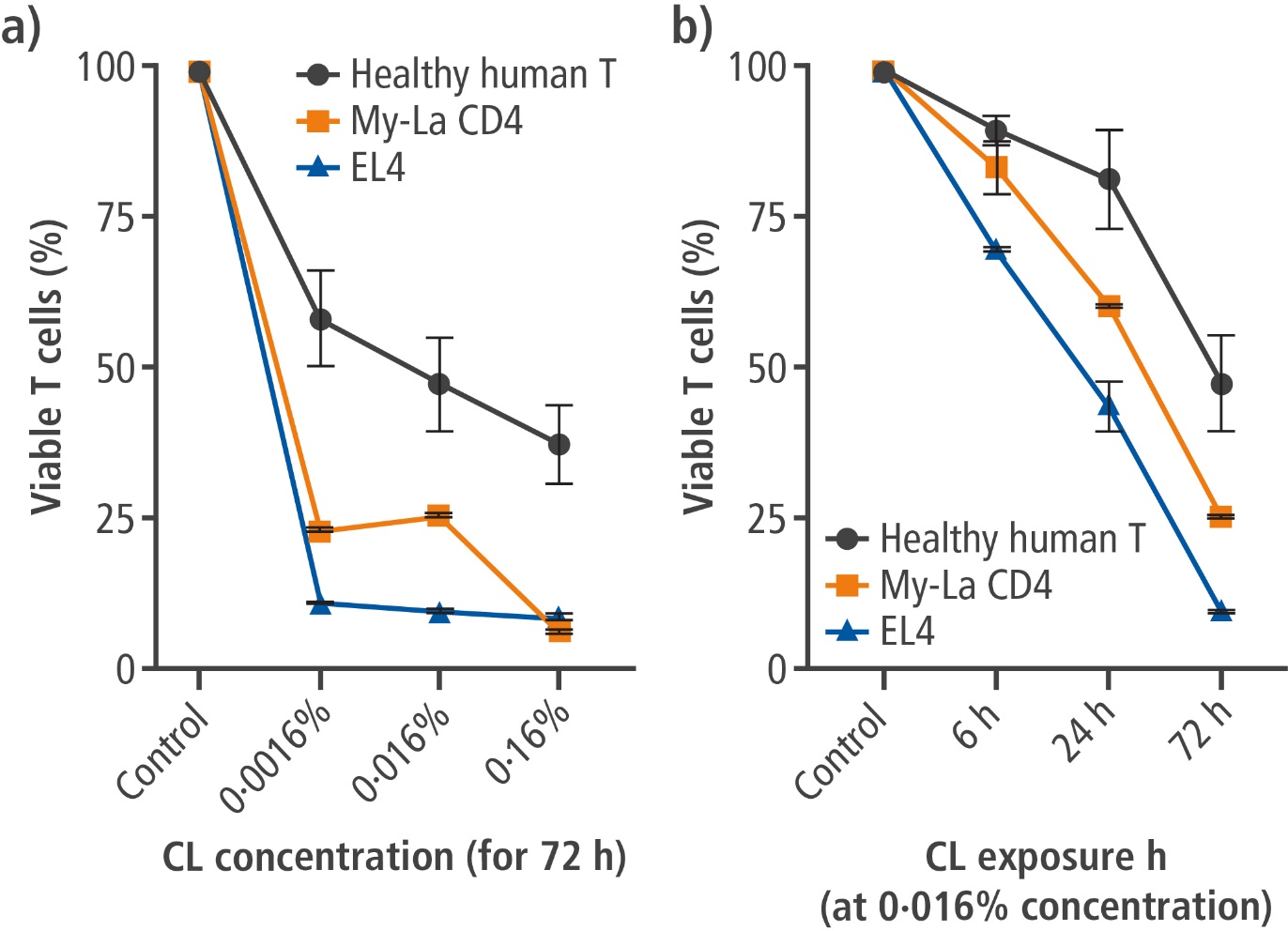 Chang YT et al. JID Innovations, 2021; accepted
Yun-Tsan Chang, PhD
MF skin T cells have reduced expression of DNA-repair pathways
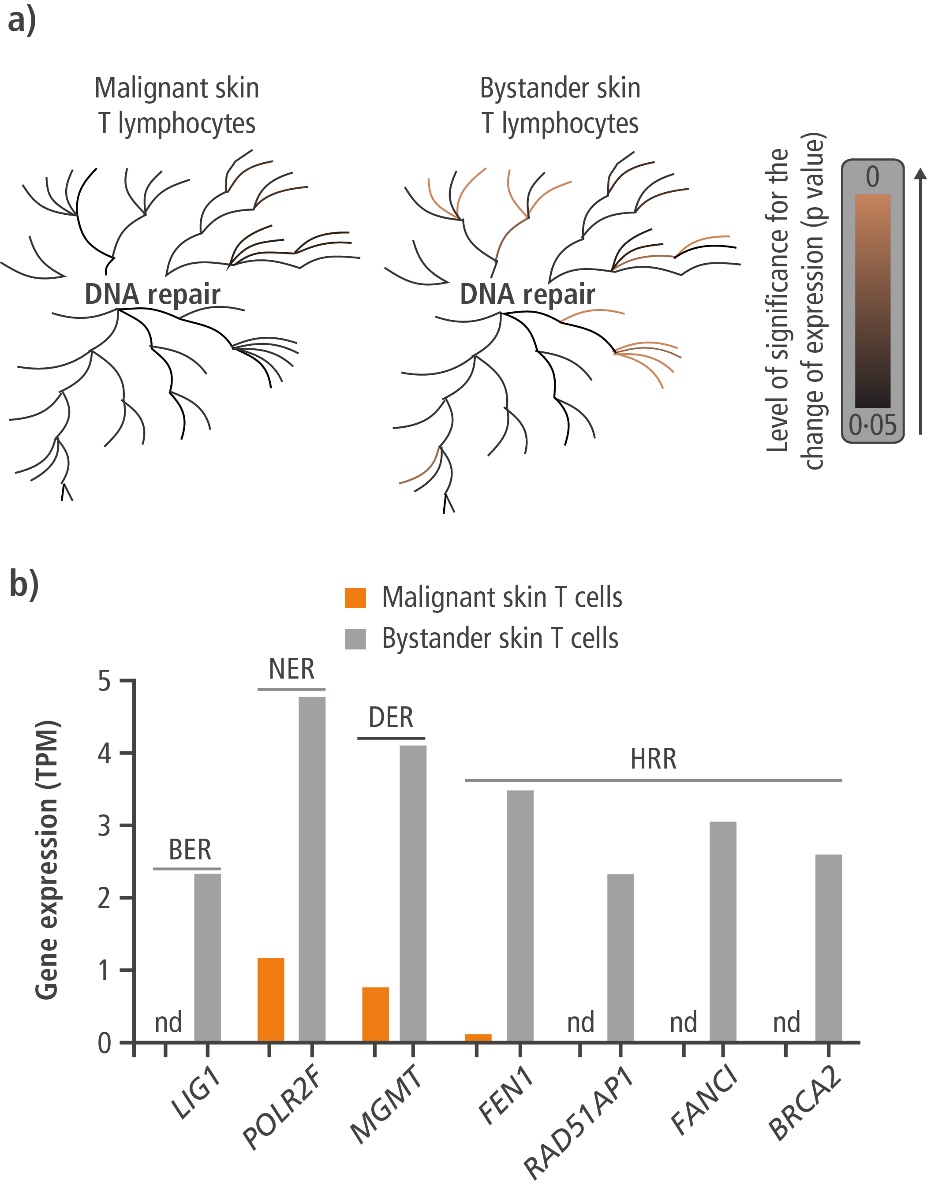 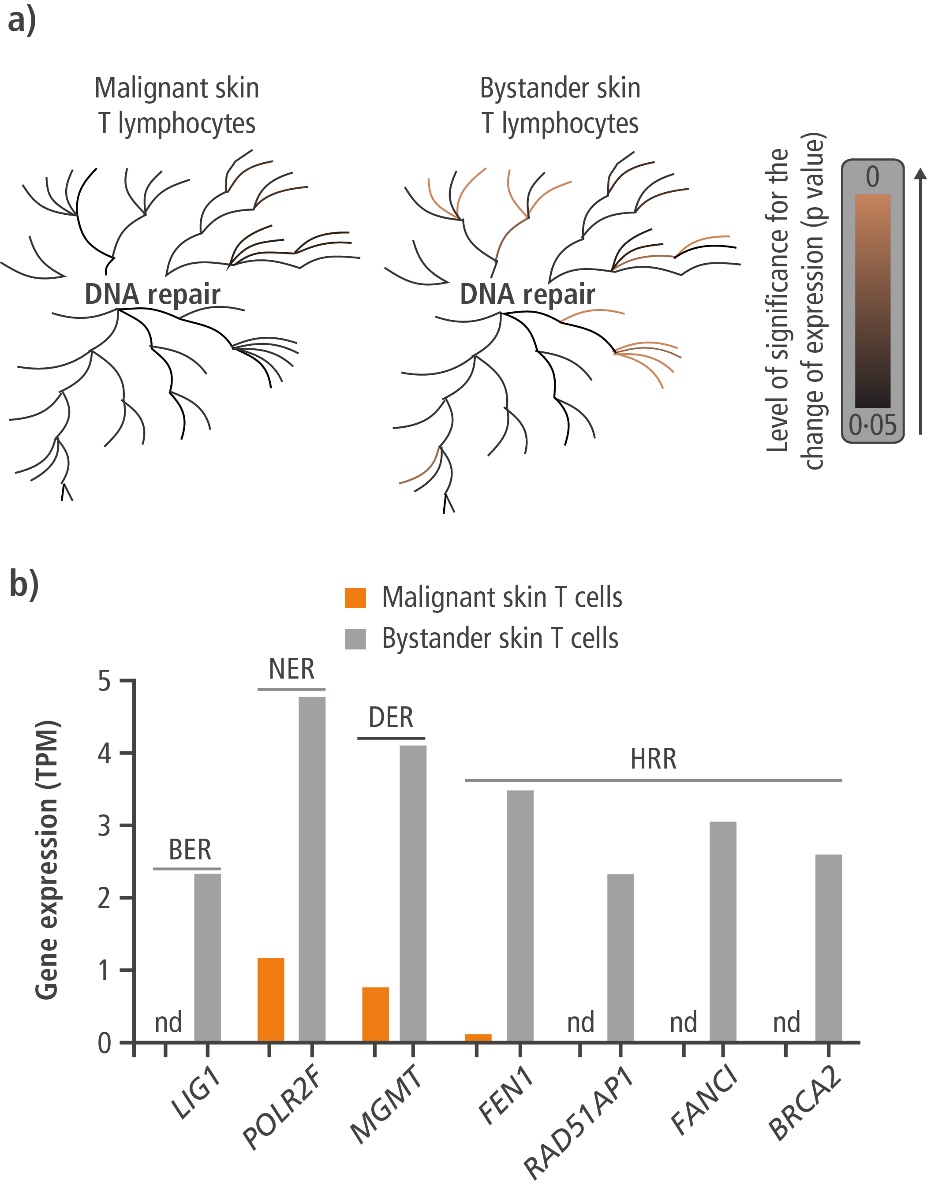 Chang YT et al. JID Innovations, 2021; accepted
Yun-Tsan Chang, PhD
CL exposure further suppresses the expression of genes related to DNA repair in MF skin T cells, especially BRCA2
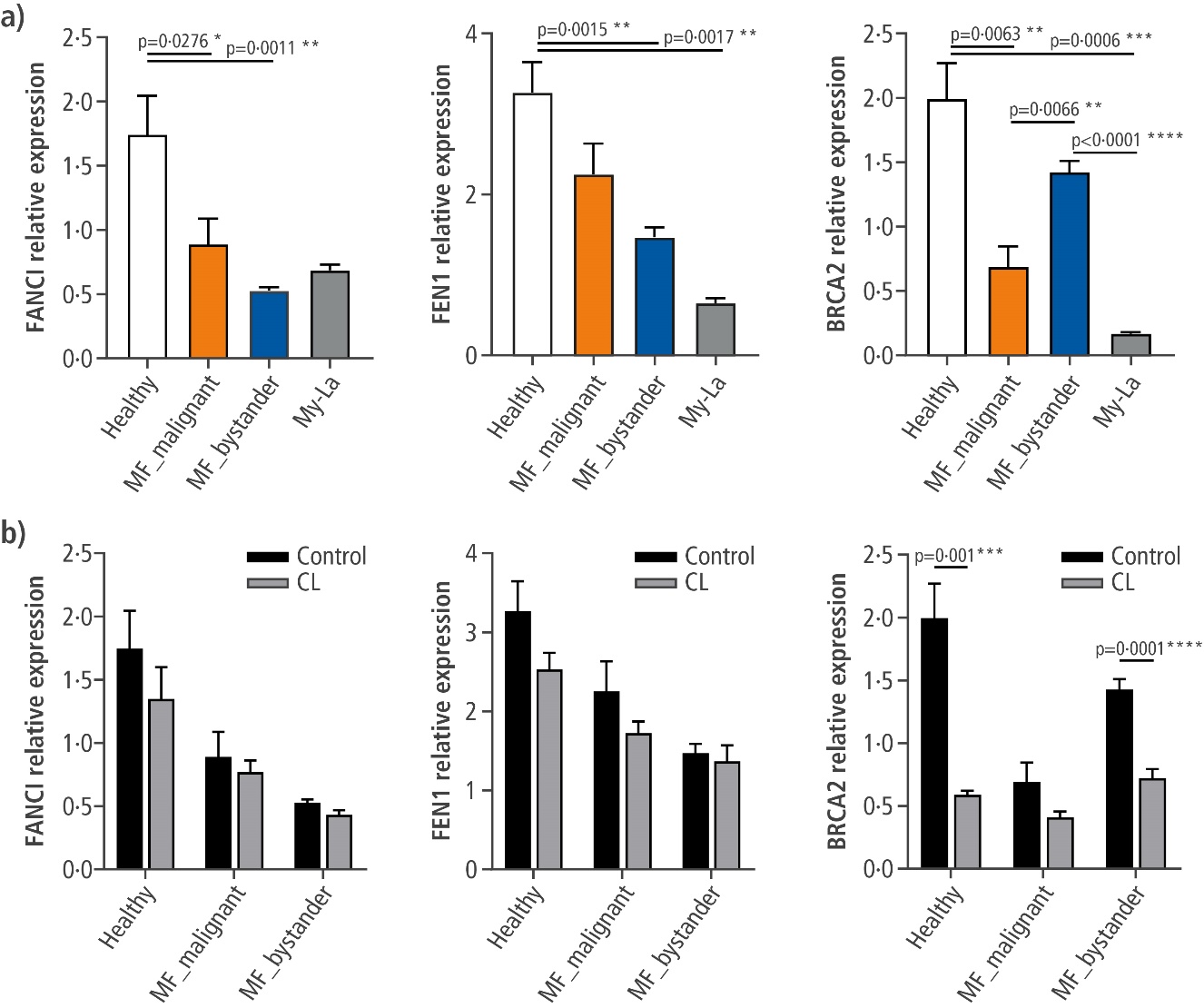 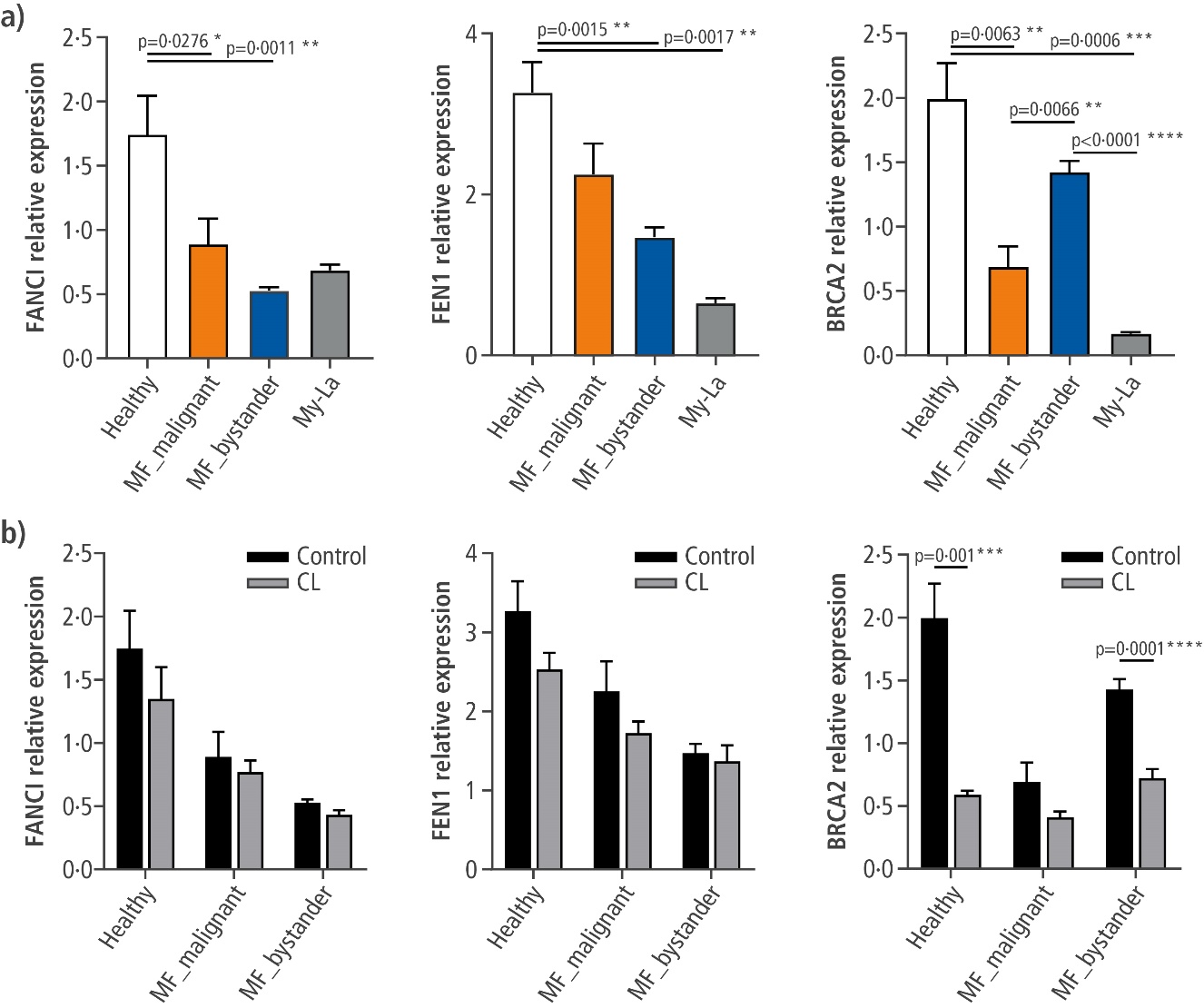 Chang YT et al. JID Innovations, 2021; accepted
Yun-Tsan Chang, PhD
Double-stranded DNA breaks in malignant MF skin T cells are increased in the presence of CL
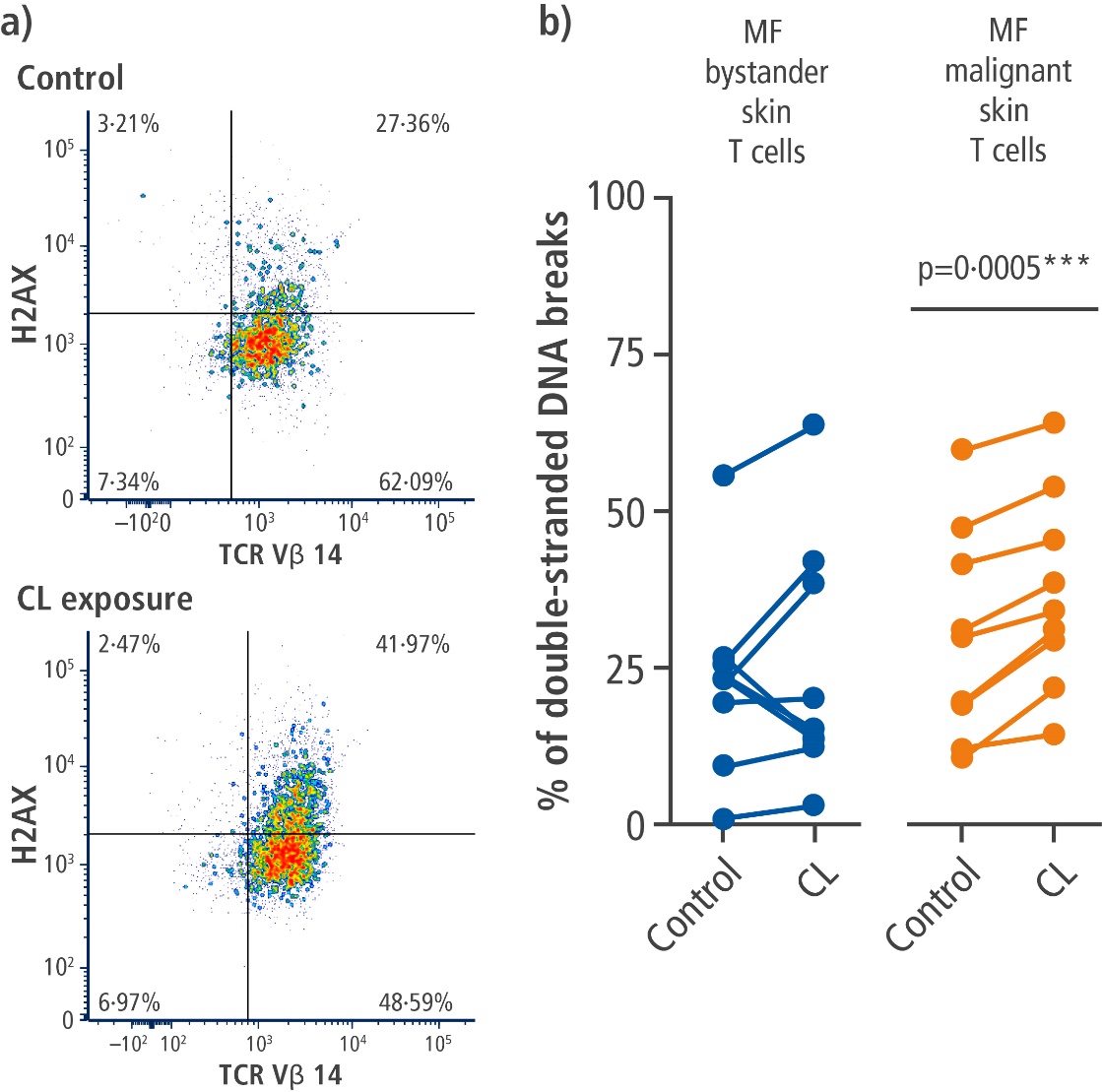 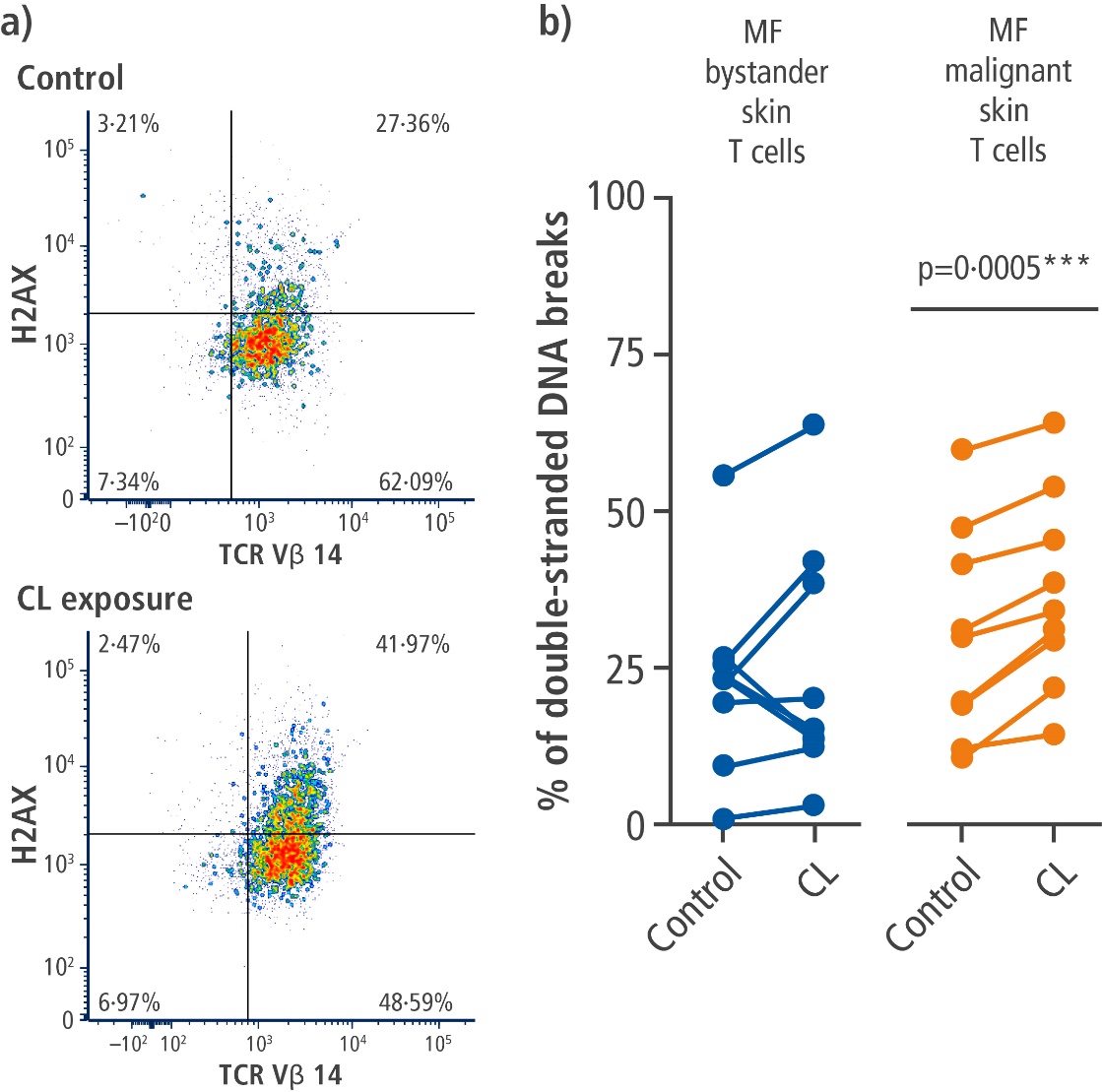 Chang YT et al. JID Innovations, 2021; accepted
Yun-Tsan Chang, PhD
Proliferation of malignant T cells is not significantly influenced by CL
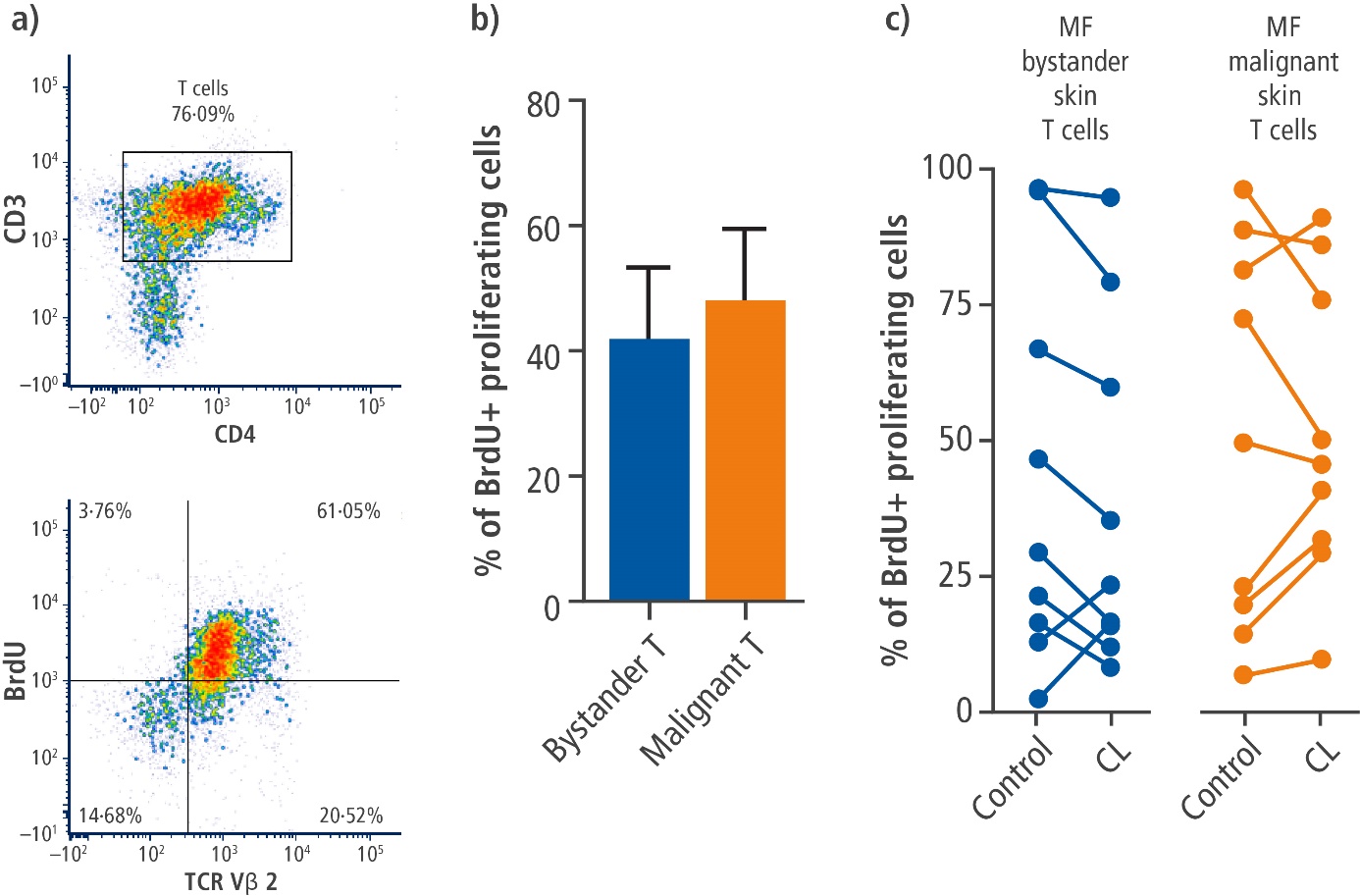 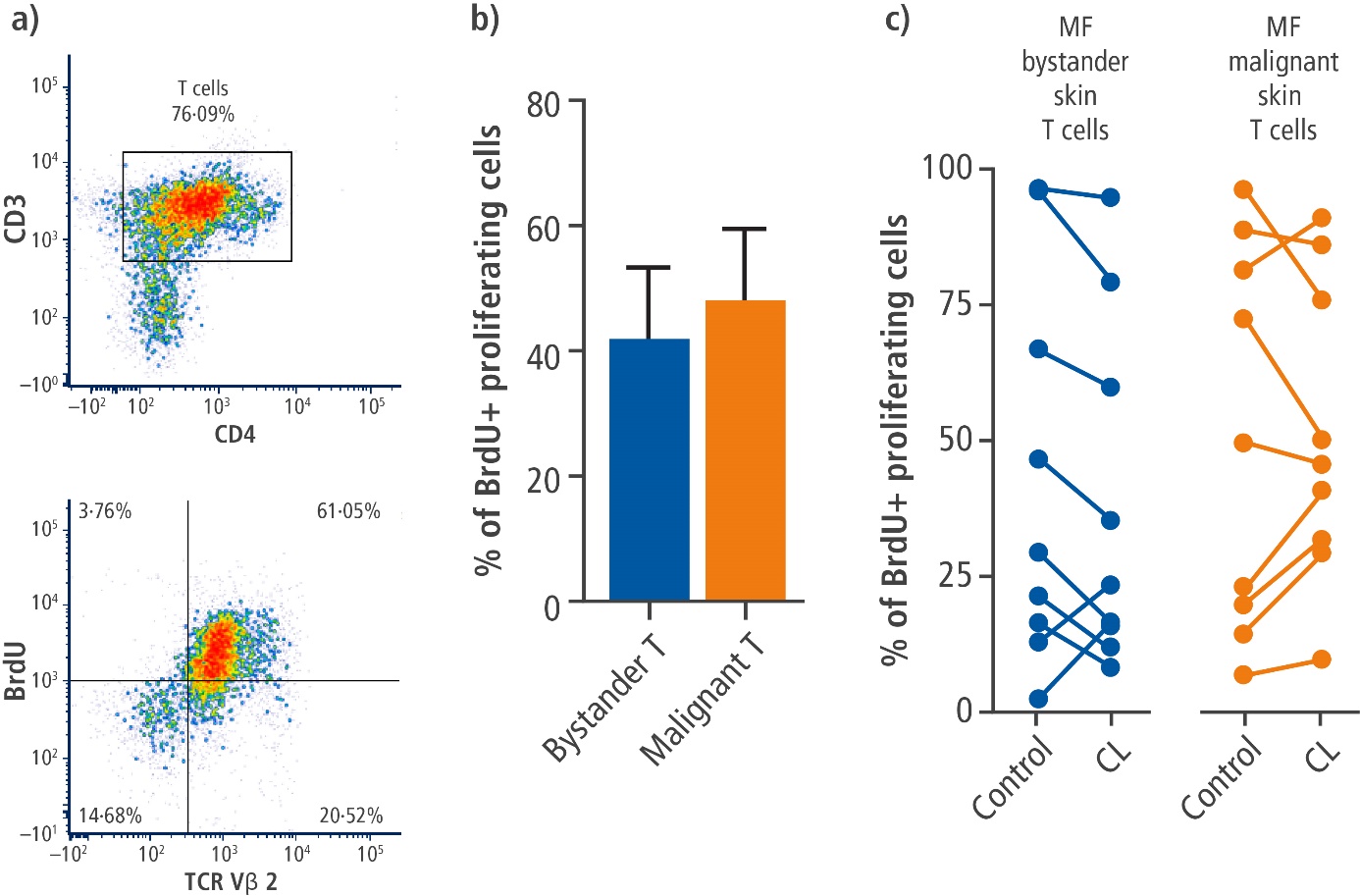 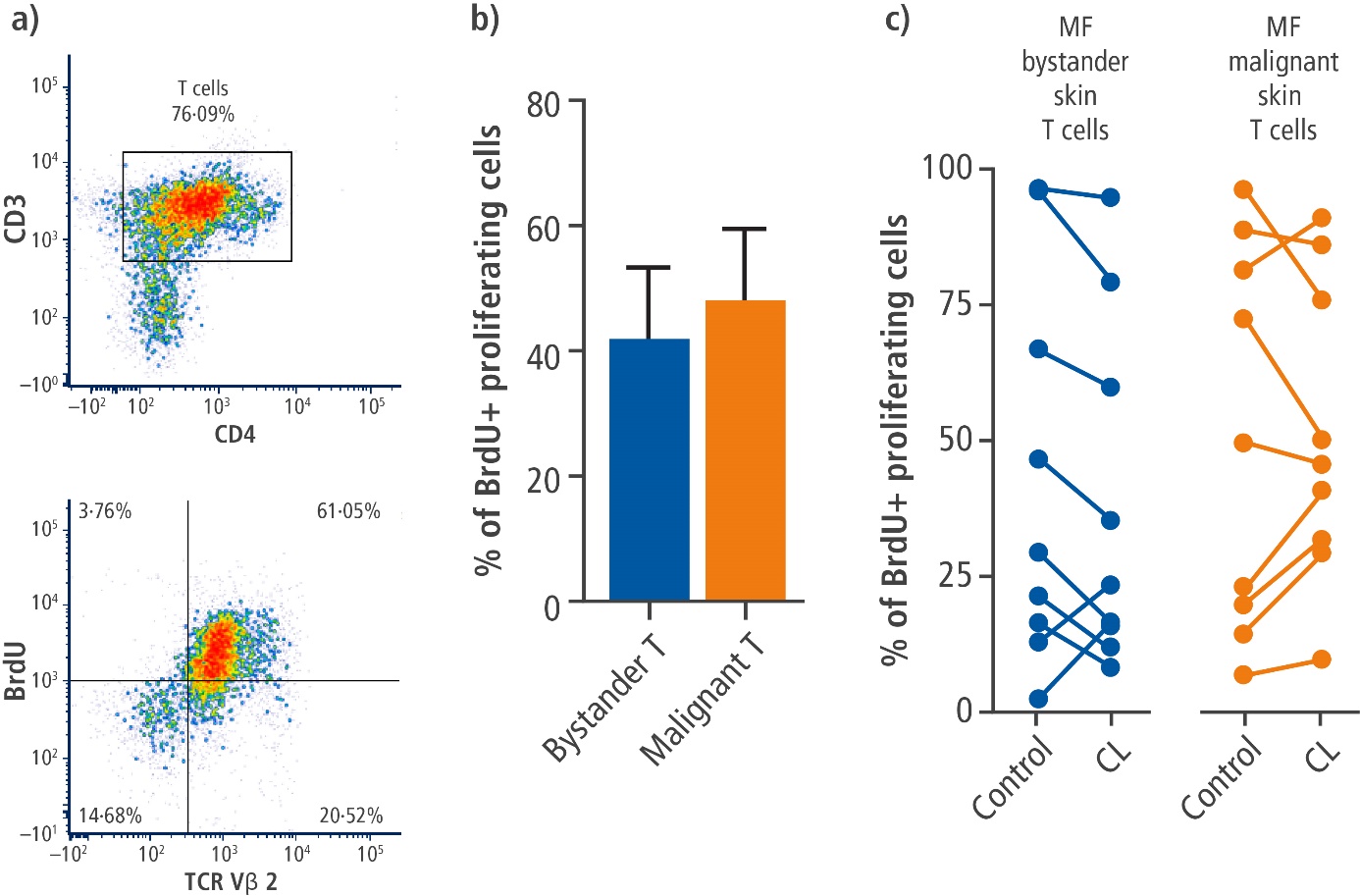 Chang YT et al. JID Innovations, 2021; accepted
Yun-Tsan Chang, PhD
CL exposure increases expression of the apoptotic gene CASP3 predominately in malignant MF skin T cells
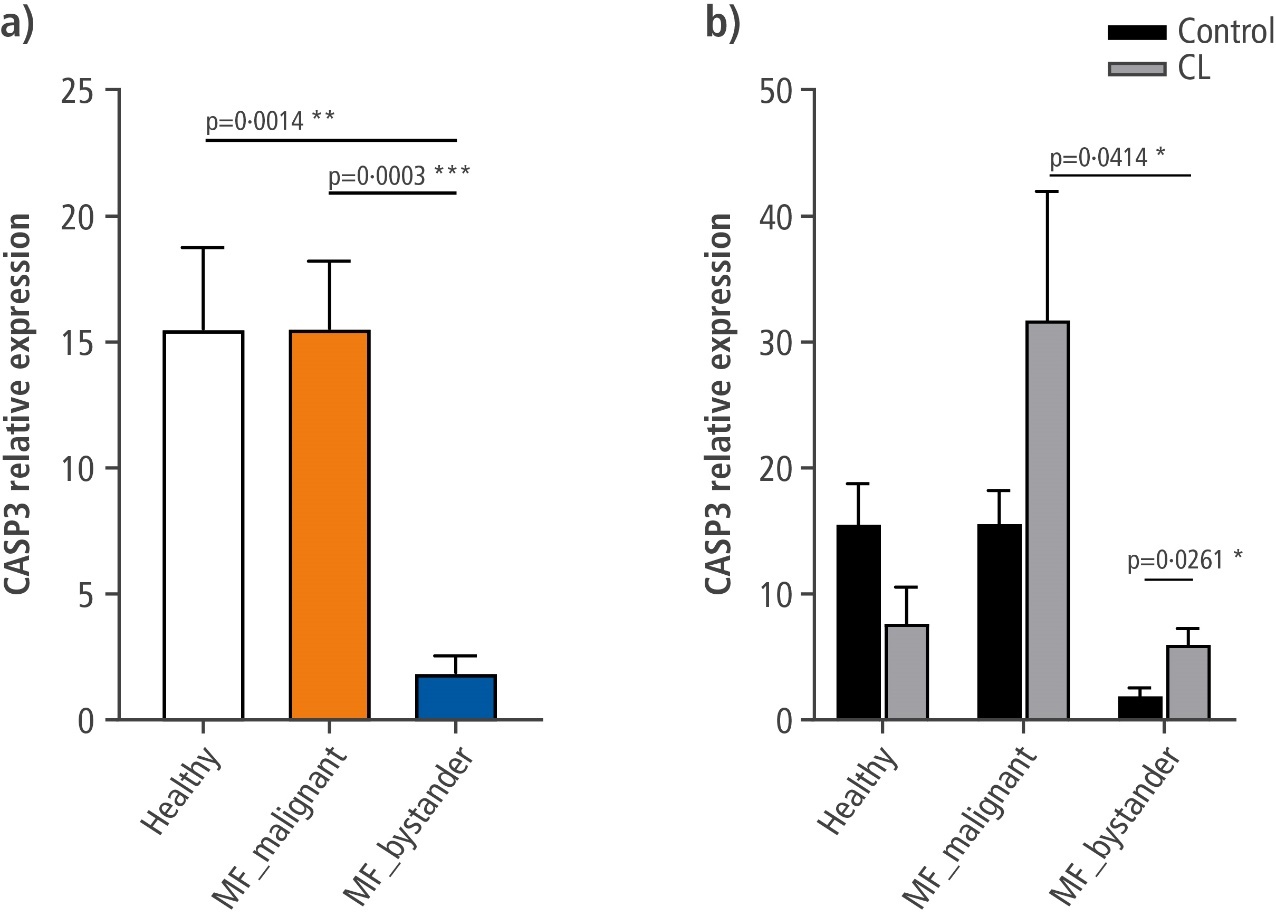 Chang YT et al. JID Innovations, 2021; accepted
Yun-Tsan Chang, PhD
SUMMARY
The anti-tumor effects of chlormethine on MF skin T cells
↑ DNA double-stranded breaks 
    in mycosis fungoides clonal malignant skin T cells

↑ The expression of CASP3 
       in the subpopulation of malignant skin T cells

↓ The expression of alkylated-nucleotide-excision genes
       involved in DNA repair
Chang YT et al. JID Innovations, 2021; accepted
Yun-Tsan Chang, PhD
EORTC CLTF meeting 20-21
Marseille │15.10.2021
Acknowledgements
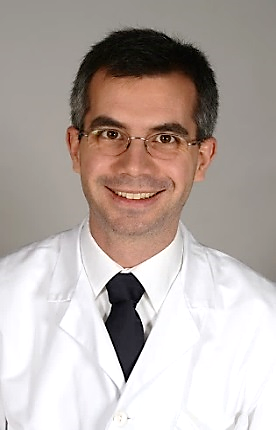 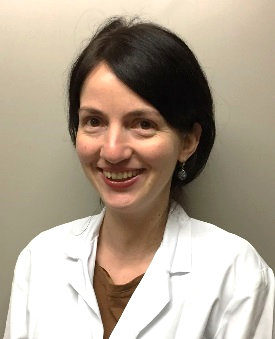 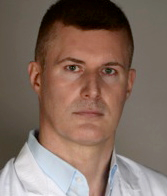 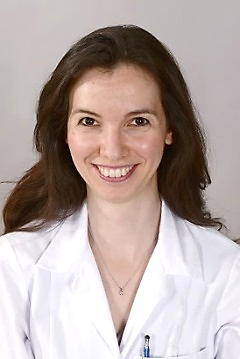 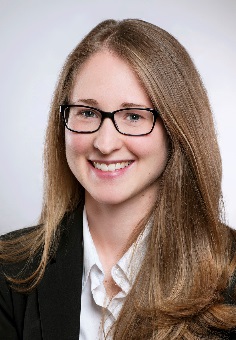 Steve
Pascolo
Desislava
Ignatova
Christina
Fassnacht
Wolfram
Hoetzenecker
Emmanuella
Guenova
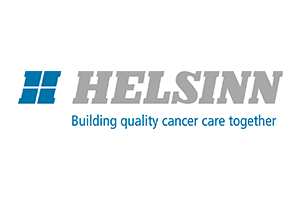 THANK YOU!
yun-tsan.chang@chuv.ch
Yun-Tsan Chang, PhD
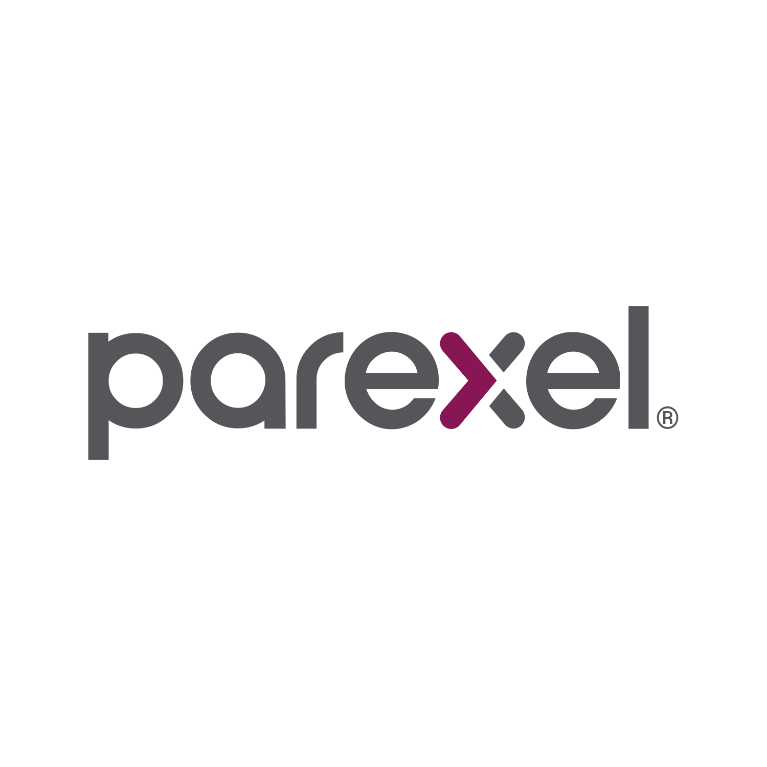